Welcome everybody
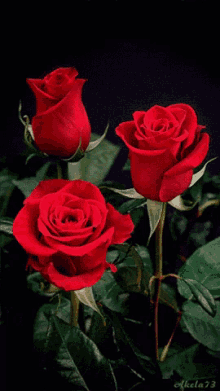 Identity
Teacher identity


Md.Akhtaru jjaman .
Assistant teacher .
Mollapara Govt Primary School .
Bochagonj, Dinajpur.
Lesson Identity

Class :Four .
Sub:English .
Unit:14 .
Lessons:Mita is in…..five o.clock.
Time:4o minutis
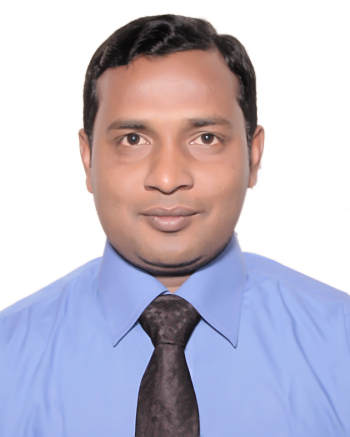 Learning Outcome
The students will be able to
4.2.1.Enjoy and understand simple stories.8.1.1.Take part conversations on simple topics.5.1.2.Read with understanding.
Lets we watch picture
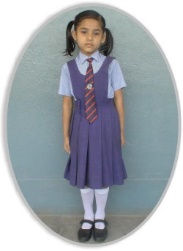 Mita s day
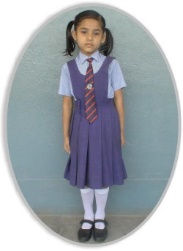 New Words
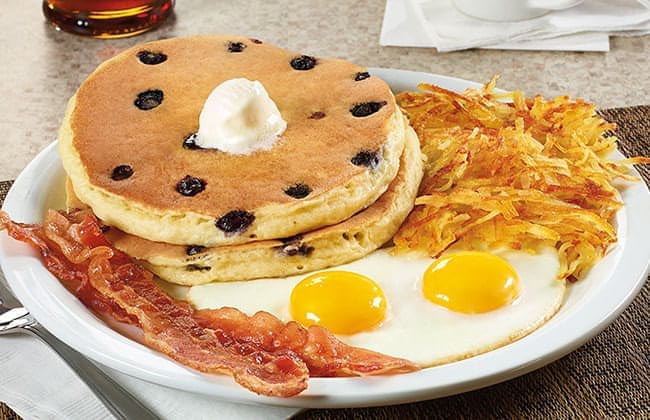 Breakfast
Morning milk
Brush
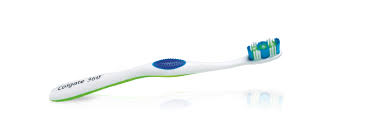 Paint brush
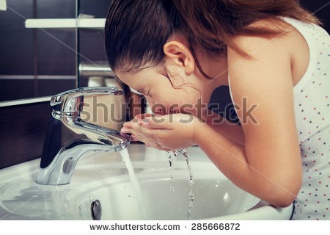 Wash
Clean up
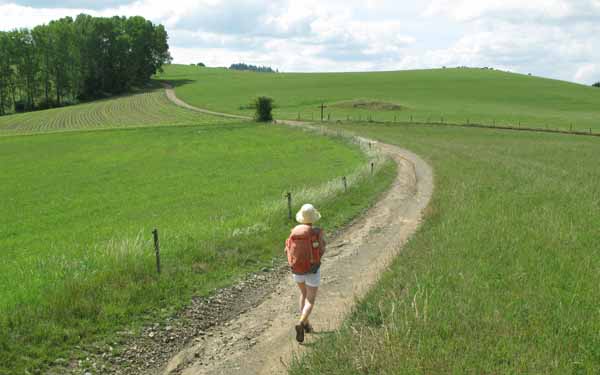 step
walk
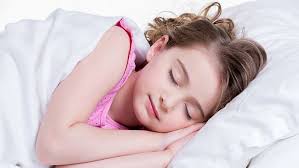 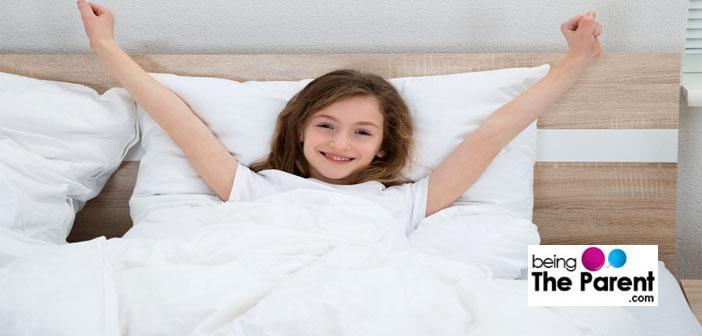 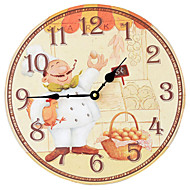 Mita is in Class 4.She gets up at six o.clock.
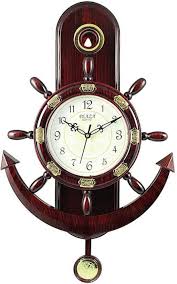 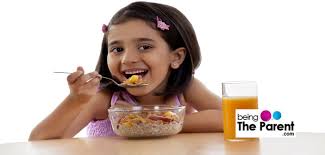 She has breakfast at seven o.clock.
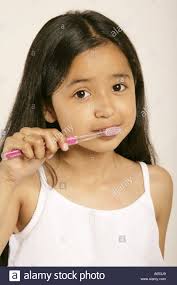 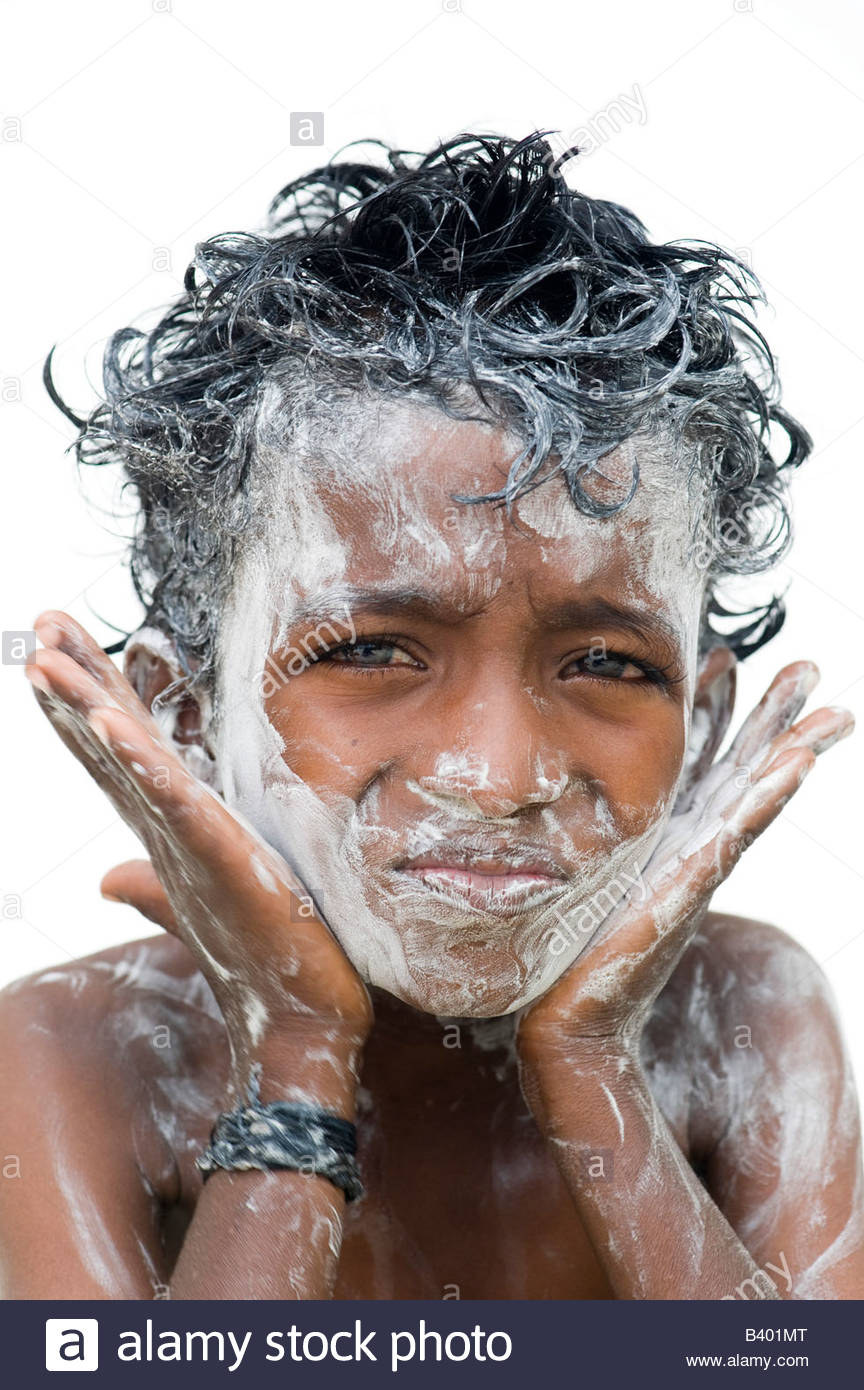 Then,she brushes her  teeth and washes her fase.
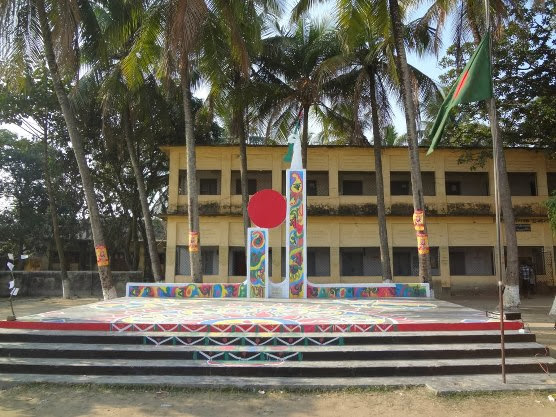 She gose to school at nine o.clock.
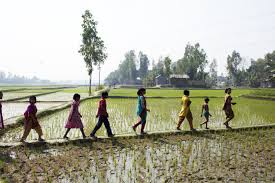 She walks to her school.After school,at three o,clock.
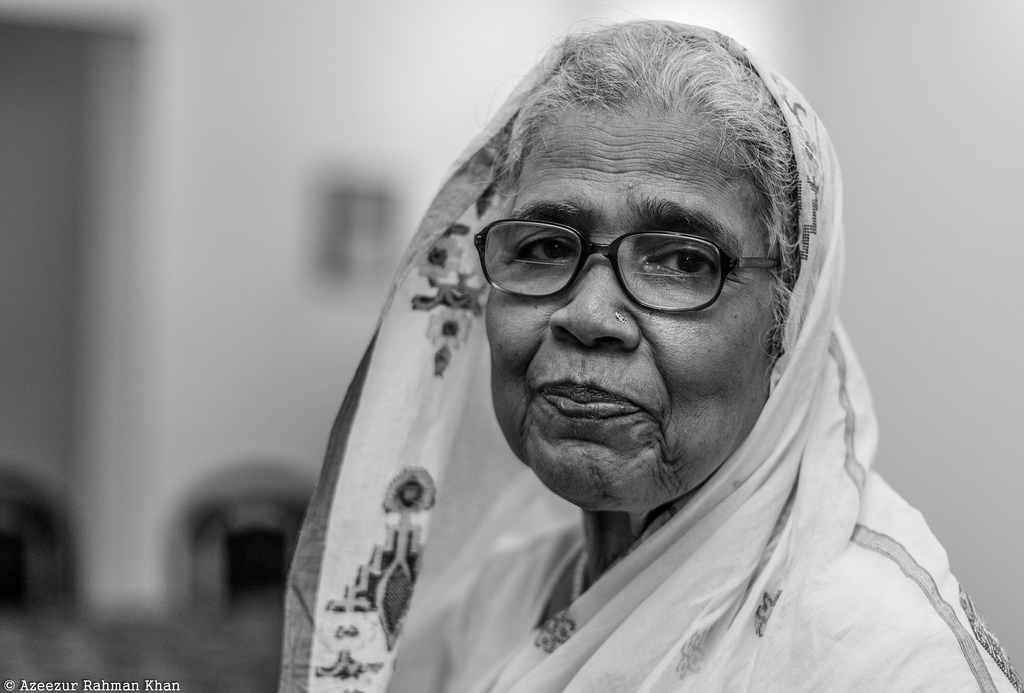 She visits her grandmother.
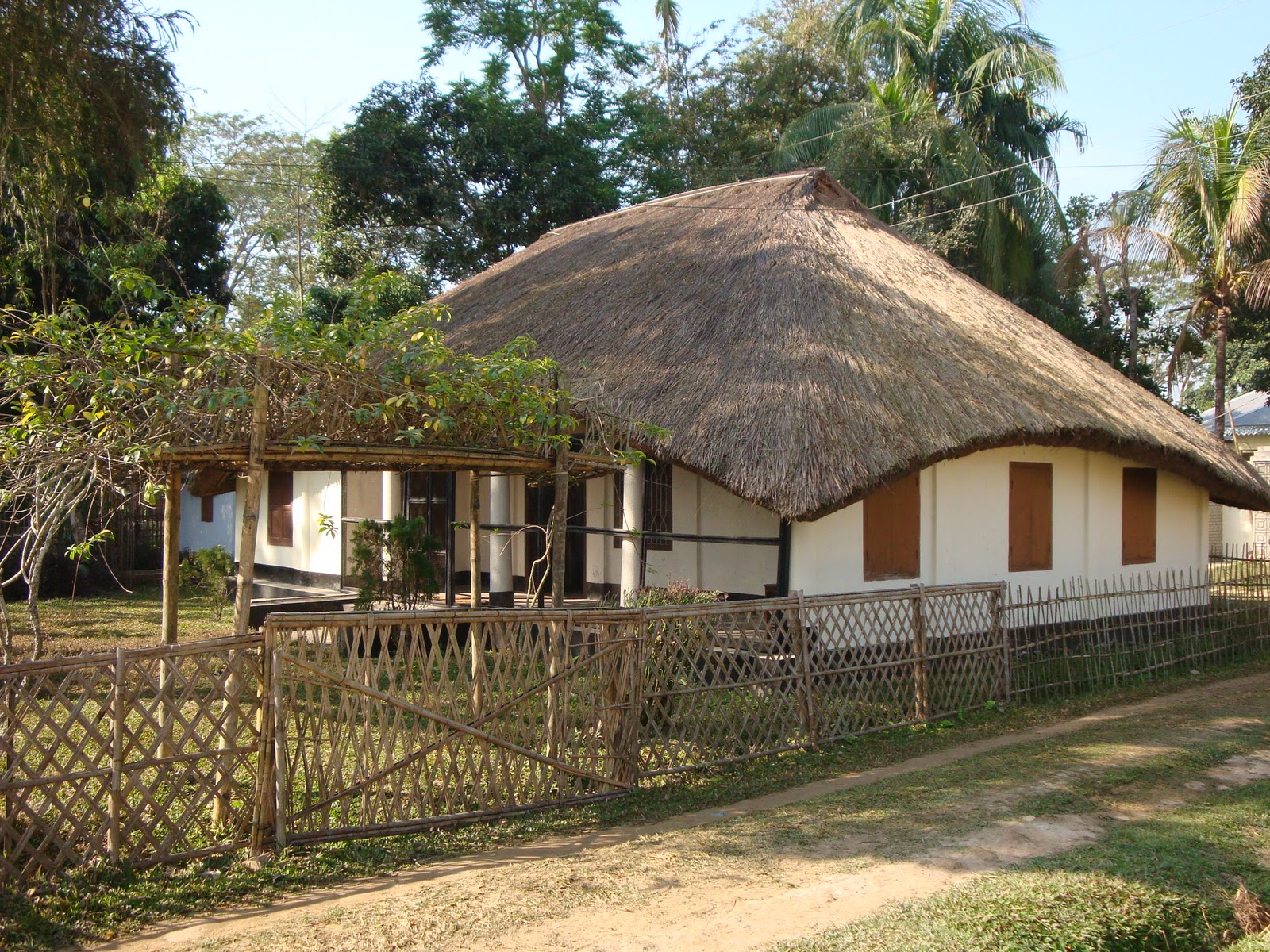 Then,Mita returns home at five o.click.
Dear students please open your book at page-28
Ideal reading
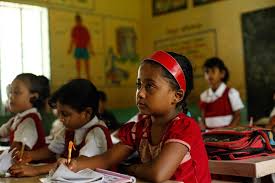 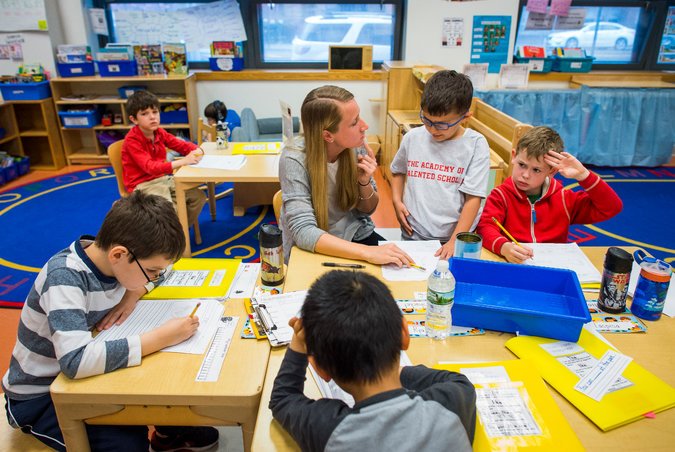 *Four students make a group and read the passage.
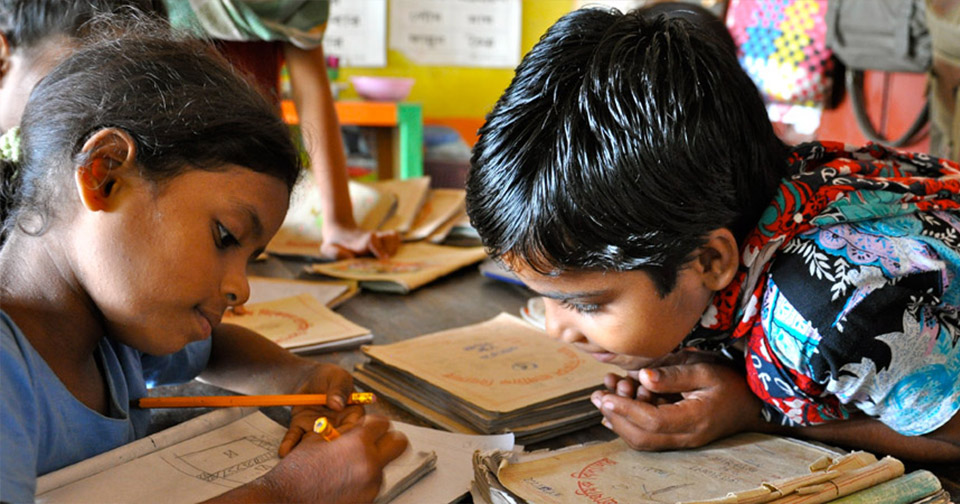 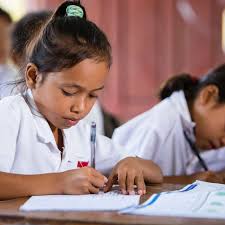 * P.W.  Two students make a group and read the passage.
Evaluation
Ask and Answer
1.What time do you get up?2.When do you have breakfast?3.what time do you go to school?
Thank you everybody
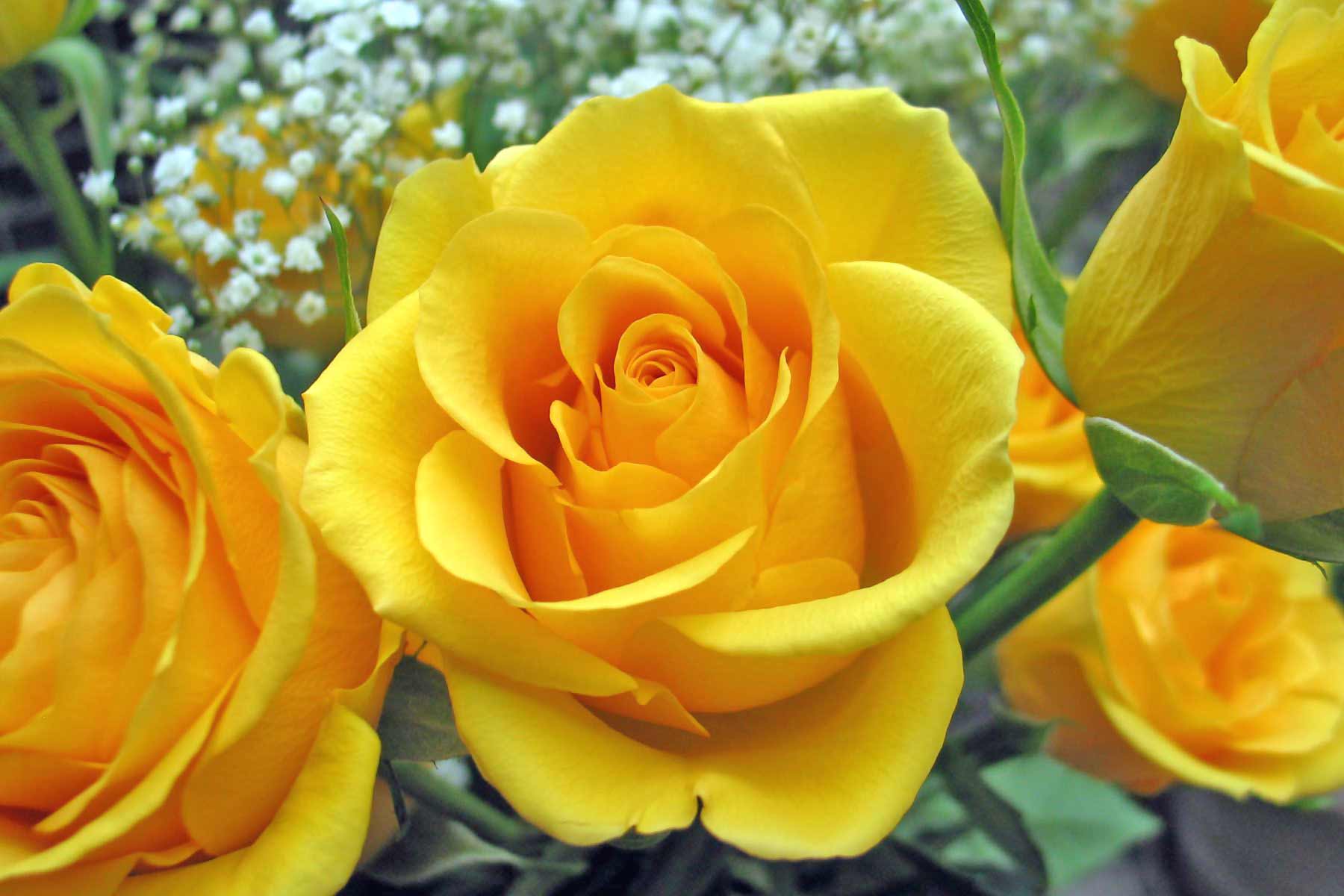